HTML
Week 2, Day 1
Announcements
Attendance list has been finalised - check your name
Modified late policy
2:10 - Door locked. On-time.
2:30 - Door unlocked for late people
2:40 - Door locked.
3 Absences = FAIL
2 Lates = 1 Absence
Absences and Late reset
Quizzes will be given at the end of class
Last week...
We learned computational thinking and python
Hubo
For and while loops
Data types
Lists

What are some websites that you know?
Examples
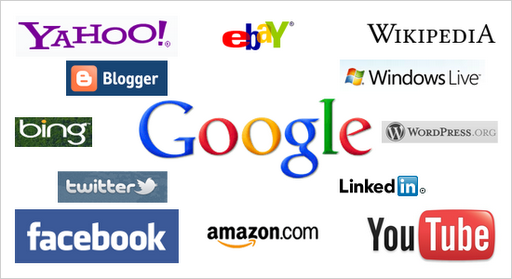 Course website: https://jhw123.github.io/index.html
Elements of Web Design
Hypertext Markup Language (HTML)
Defines the structure of the webpage
Cascading Style Sheets (CSS)
A way to style the webpage
JavaScript (JS) -- Document Object Model (DOM)
Allows the webpage to display dynamic data and interact with users
HTML
Functionalities: HTML and CSS
HTML (Hypertext Markup Language)
Defines structures
CSS (Cascading Style Sheets)
Gives styles to elements in structures
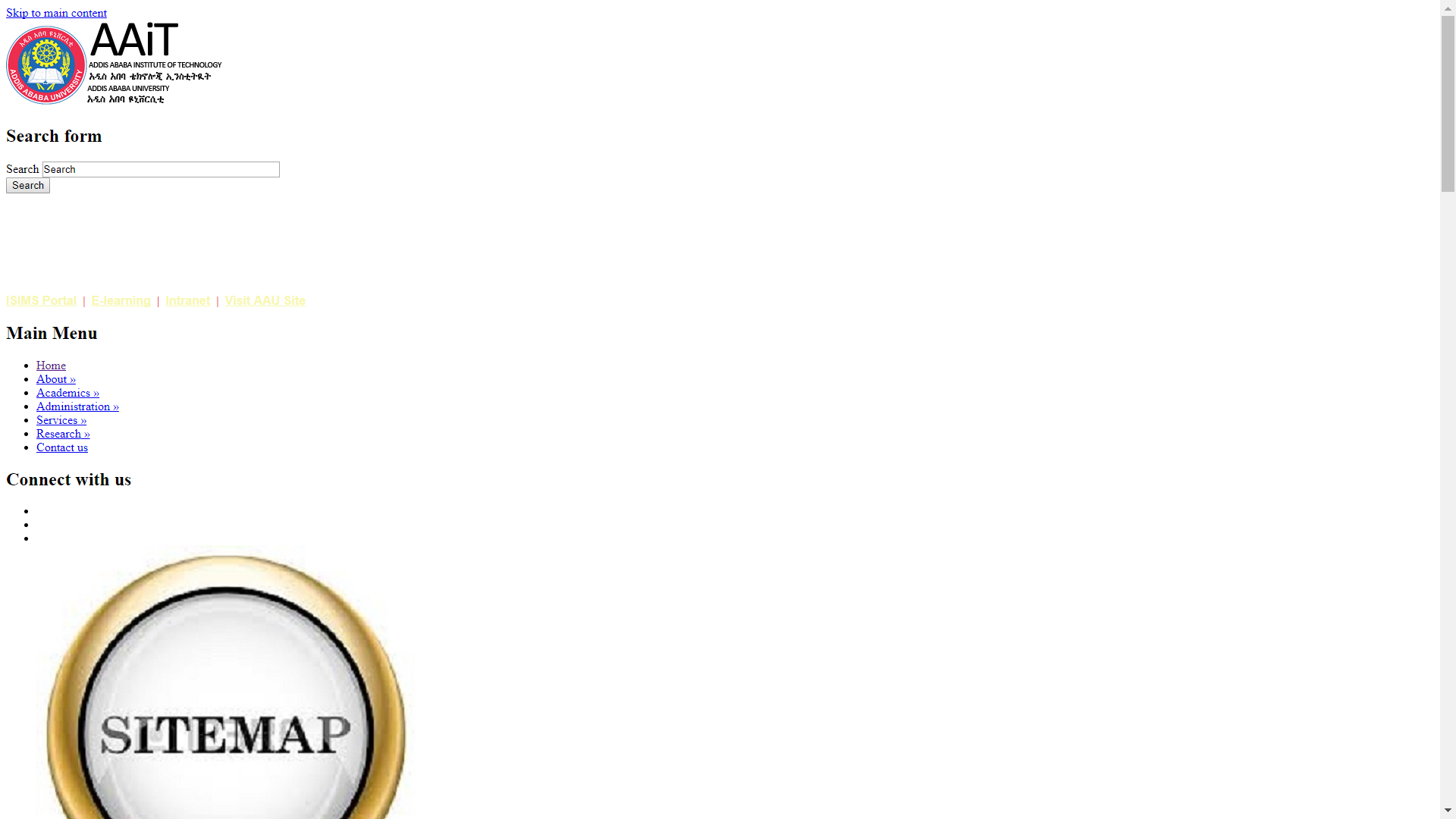 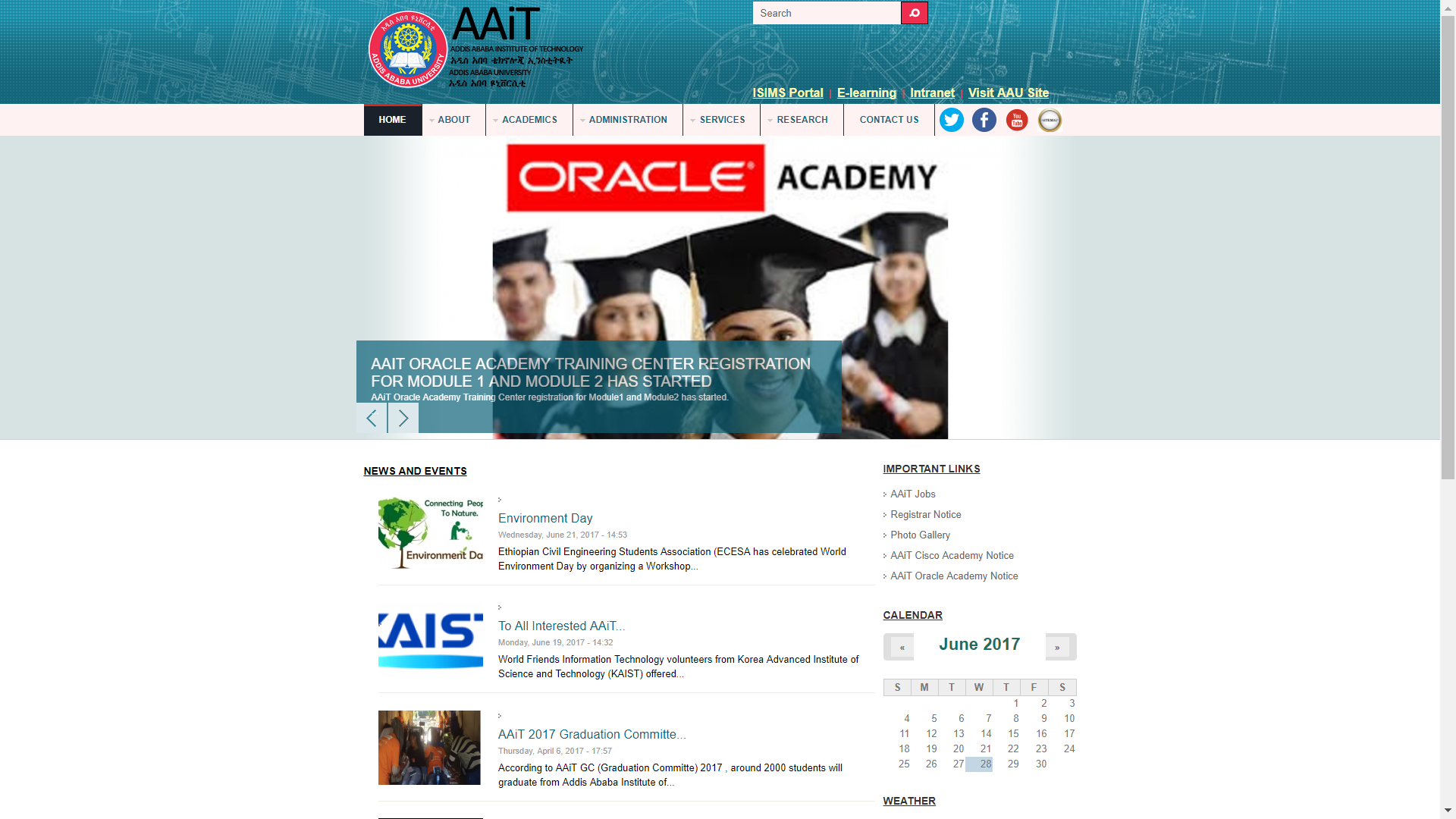 Tags
HTML is a tag-based language
Components in a web page are defined with tags
Tags come in pairs
  “<” and  “>” are used to represent tags
<h1> … </h1>

<html> … </html>

<font> … </font>
Page Components
<!DOCTYPE>
Declares the version of HTML
<html>
Container for the document
<head>
A section to declare settings of the webpage
<title>
Title of the webpage
<body>
All visible elements of the webpage
<!DOCTYPE html>
<html>
<head>
<title>...</title>
...
</head>
<body>
	...
  	</body>
</html>
Elements
Heading elements
From h1 (biggest) up to  h6 (smallest)
Paragraph element
No variation
Line breaks <br>
<h1> … </h1>
<h2> … </h2>
<h3> … </h3>

<p> … </p>
<br>
Fill in the blanks exercise:
blank (1): your name in <h3> header element.
blank (2): what you did over the weekend in <p> element.
Elements
Heading elements
From h1 (biggest) up to  h6 (smallest)
Paragraph element
No variation
Line breaks <br>
<h1> … </h1>
<h2> … </h2>
<h3> … </h3>

<p> … </p>
<br>
Fill in the blanks exercise:
blank (1): your name in <h3> header element.
blank (2): what you did over the weekend in <p> element.
1) <h3>Bob</h3>
2) <p>I had a 2-day nap.<p>
Attributes
Provides additional information about an element
Specified in the start tag of an element
Comes in a pair of name and value
name=”value”
<html lang=”en-US”>
	<p title=“This is a title”>
	</p>
	…
</html>
Elements with Attributes
Links
href attribute: value is the url or the name of another html file
Images
src attribute: value is the image name
No closing tag
Images with links
<a href=”https://www.kaist.edu”>
Click me
</a>

<img src=”logo.jpg”>
<a href=”https://www.kaist.edu”>
<img src=”logo.jpg”>
</a>
Fill in the blanks exercise:
blank (3): add a google link using the href attribute.
[Speaker Notes: you can also add links on your page by using “a” tag and “href” attribute. 
the value of the href attribute should be the url of the link which you want your user to go to. 
you can also add images on the page by using img tag and 
specifying src attribute and putting the file source of the image as its value.
 And you should be careful when you use img tag
because img tag does not come in pairs, which means there is no closing tag.]
Elements with Attributes
Links
href attribute: value is the url or the name of another html file
Images
src attribute: value is the image name
No closing tag
Images with links
<a href=”https://www.kaist.edu”>
Click me
</a>

<img src=”logo.jpg”>
<a href=”https://www.kaist.edu”>
<img src=”logo.jpg”>
</a>
Fill in the blanks exercise:
blank (3): add a google link using the href attribute.
3) href=“https://www.google.com”
[Speaker Notes: you can also add links on your page by using “a” tag and “href” attribute. 
the value of the href attribute should be the url of the link which you want your user to go to. 
you can also add images on the page by using img tag and 
specifying src attribute and putting the file source of the image as its value.
 And you should be careful when you use img tag
because img tag does not come in pairs, which means there is no closing tag.]
Other Useful Elements
A list structure is wrapped by “<ul>”
Each list element is represented by “<li>”
Two modes of listing
An ordered list uses “<ol>” tag, and is represented by numbers
An unordered list uses “<ul>” tag, and is represented by bullet points
<ul>
<li> … </li>
<li> … </li>
</ul>
<ol type=”1”>
	<li> … </li>
	<li> … </li>
</ol>
type: 1, i, I, a, A
Fill in the blanks exercise:
blank (4): add Ethiopia on the lists of countries
black (5): add  ordered list tag with type=”i”
Other Useful Elements
A list structure is wrapped by “<ul>”
Each list element is represented by “<li>”
Two modes of listing
An ordered list uses “<ol>” tag, and is represented by numbers
An unordered list uses “<ul>” tag, and is represented by bullet points
<ul>
<li> … </li>
<li> … </li>
</ul>
<ol type=”1”>
	<li> … </li>
	<li> … </li>
</ol>
type: 1, i, I, a, A
Fill in the blanks exercise:
blank (4): add Ethiopia on the lists of countries
black (5): add  ordered list tag with type=”i”
4) <li>Ethiopia</li>
5a) <ol type=“i”>
5b) </ol>
Other Useful Elements
<table>
	<tr>
<th>first</th>
<th>last</th>
</tr>
	<tr>
		<td>Anders</td>
		<td>Choi</td>
	</tr>
	...
</table>
A table structure is wrapped by “<table>” tag
“<tr>” tag represents a row, and “<td>” tag represents a column
Fill in the blanks exercise:
blank (6): add the third row to the table
Other Useful Elements
<table>
	<tr>
<th>first</th>
<th>last</th>
</tr>
	<tr>
		<td>Anders</td>
		<td>Choi</td>
	</tr>
	...
</table>
A table structure is wrapped by “<table>” tag
“<tr>” tag represents a row, and “<td>” tag represents a column
6a) <tr>
6b) <td>Judy</td>
6c) <td>Brown</td>
6d) <td>42</td>
6e) </tr>
Fill in the blanks exercise:
blank (6): add the third row to the table
Formatting
Special elements for specifying the format of texts
Types:
<b></b>: bold
<i></i>: italics
<sup></sup>: superscript
<sub></sub>: subscript
etc.
<p><b>This text is bold</b></p><p><i>This text is italic</i></p><p>This is <sub>subscript</sub> and <sup>superscript</sup></p>


This text is bold
This text is italic
This is subscript and superscript
[Speaker Notes: Multiple tags
Order does not matter]
Iframes
An element that displays a webpage within a webpage

Suppose subsite.html is a page with light-blue background and a heading that says “This page is displayed in an iframe”. Then, the following code is displayed as such:
<iframe src="subsite.html" height="300" width="100%"></iframe>
<p>This text is in the main webpage.</p>
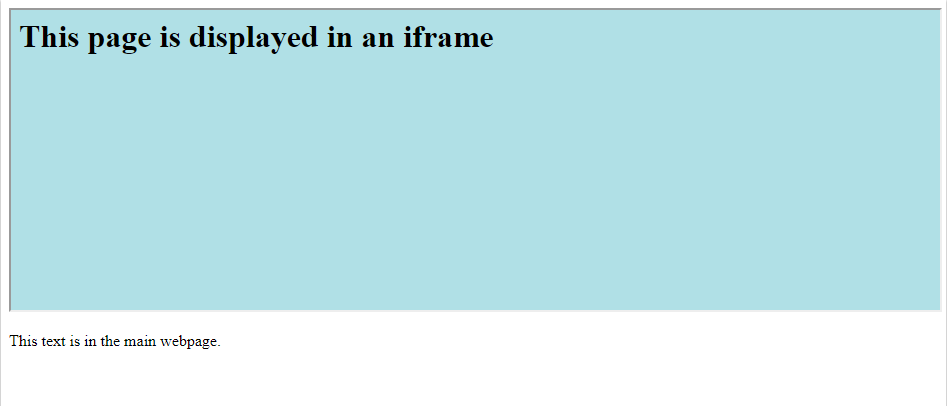 Iframes
It is possible to connect iframe and link together
Assign matching values to the iframe’s “name” attribute and the link’s “target” attribute
Clicking the link opens the webpage in the iframe instead of redirecting
<iframe height="300px" width="100%" src="subsite.html" name="iframe_a"></iframe><p><a href="http://www.kaist.edu" target="iframe_a">KAIST Homepage</a></p>
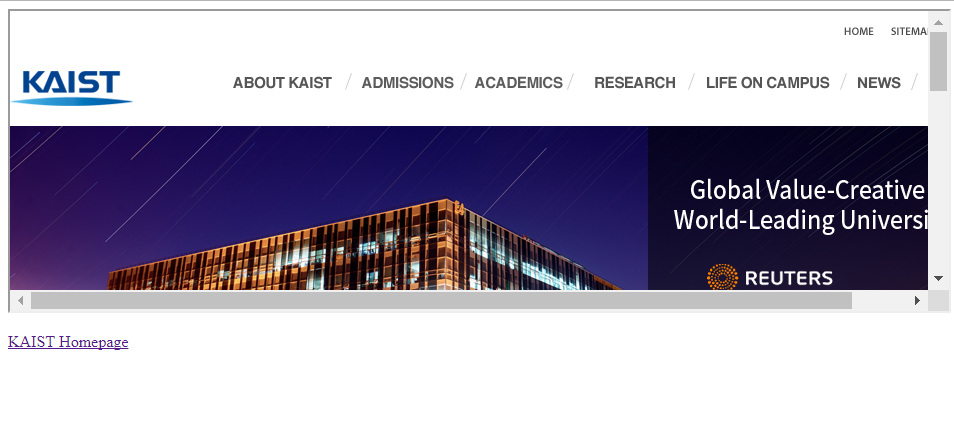 File Paths
Elements such as links and images require file paths (if not URL)
Paths interpreted relative to current file location
Valid paths from index.html:
page.html
images/picture.jpg
../picture2.jpg
<a href=”page.html”>click here</a>
<img src=”images/picture.jpg”>
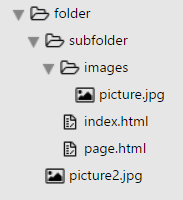 Style Attribute
<tagname style=”property:value;”>
Specifies the style of an element
Properties:
background-color
color
font-family
font-size
text-align
<h1 style=”color:blue;”>hello</h1>
<p> style=”color:red;”>bye</p>

hello
bye
Div Element
An empty container element
Useful for applying a specific styling for all elements within <div>
<div style=”color:red;”>
	…
</div>
Lab
Create a webpage index.html containing at least one of every type of elements mentioned in the lecture
<h1>, <h6>, <p>, <a>, <img>, <ul>, <ol>, <table>
Create additional webpages accessible from index.html via iframes and/or links
Add styling to the page by using “style” attributes